Сенсорное развитие детей. Метод М. Монтессори
Педагог-психолог первой квалификационной категории  МАДОУ № 6 Спусканюк Ю.В.
« Чем раньше мы начинаем воспитывать в детях стремление самих добиваться своих целей, тем скорее создадим сильных , а следовательно самостоятельных и свободных людей»
М. Монтессори
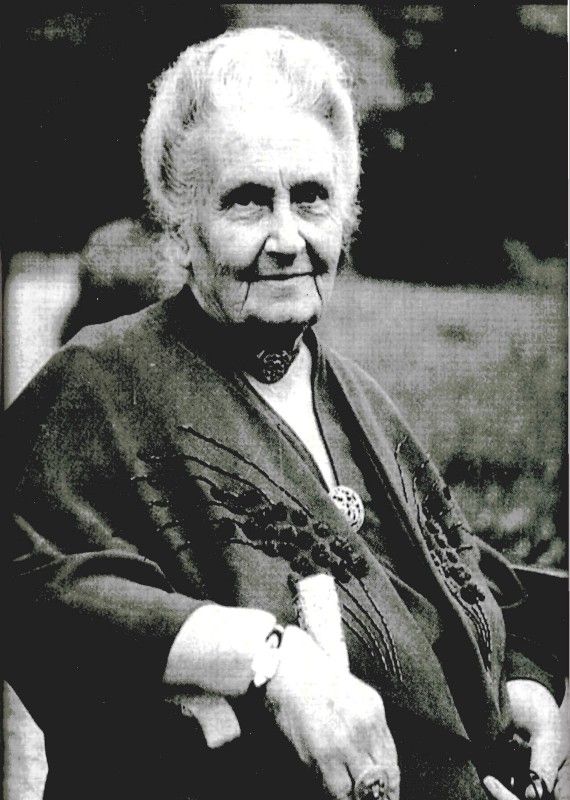 Смысл метода, разработанного Монтессори, заключается в том, чтобы стимулировать ребенка к самовоспитанию, самообучению, саморазвитию. Задача взрослого- помочь организовать ему свою деятельность, пойти собственным уникальным путем, реализовать свою природу!
Психологические принципы
Дидактические материалы Монтессори служат важнейшим средством сенсорного воспитания детей
Зрительной восприятие:
Блоки цилиндров
Лестница
Цветные таблички
Башня
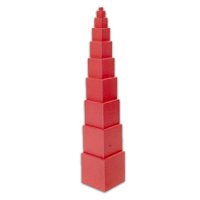 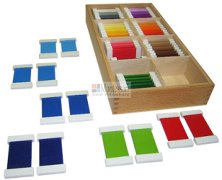 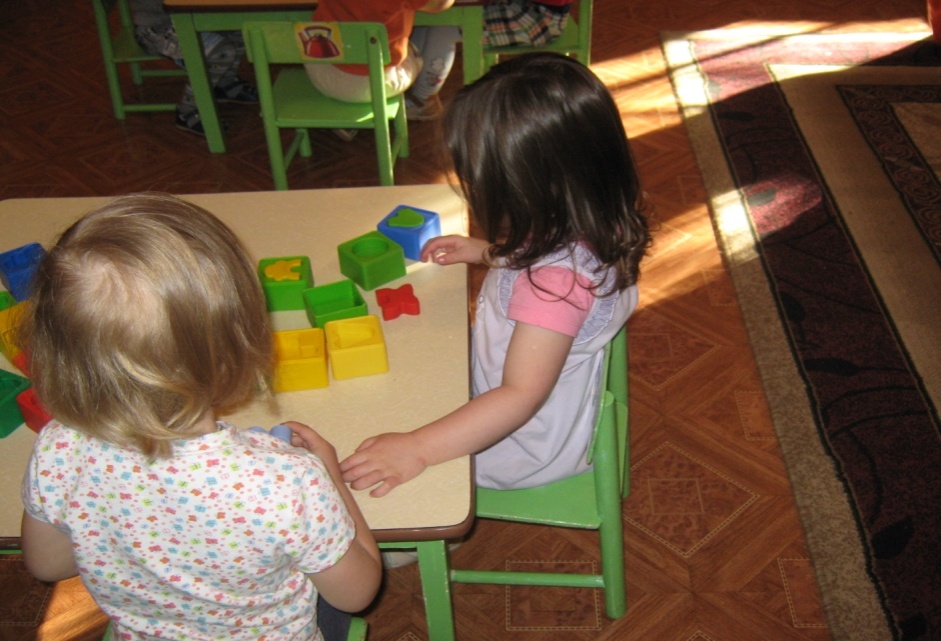 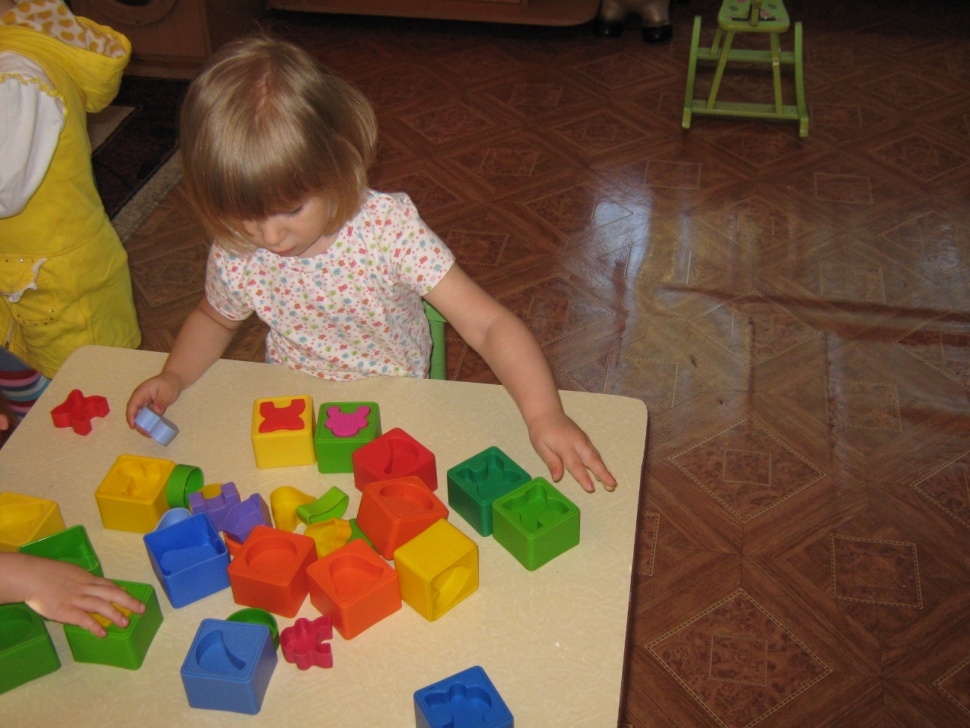 Слуховое восприятие
Шумящие цилиндры
колокольчики
Тактильное восприятие
Дощечки
Лоскутки
Шершавые таблички
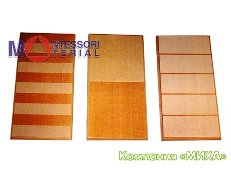 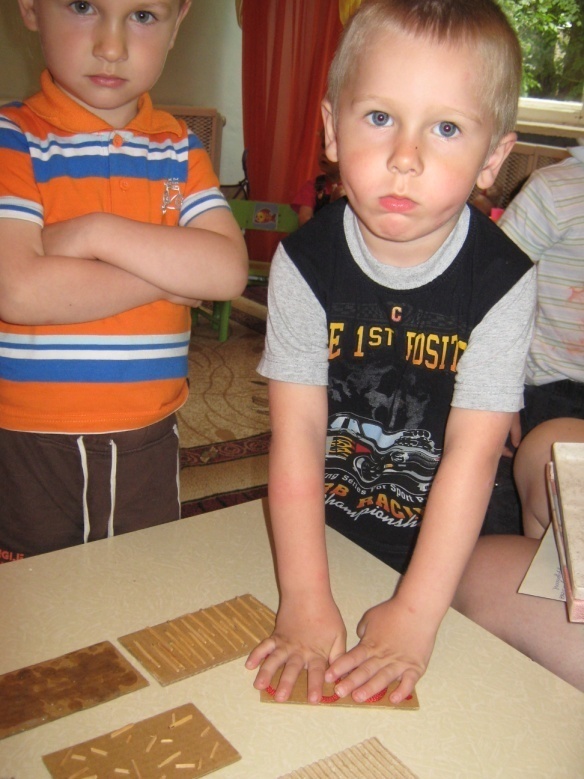 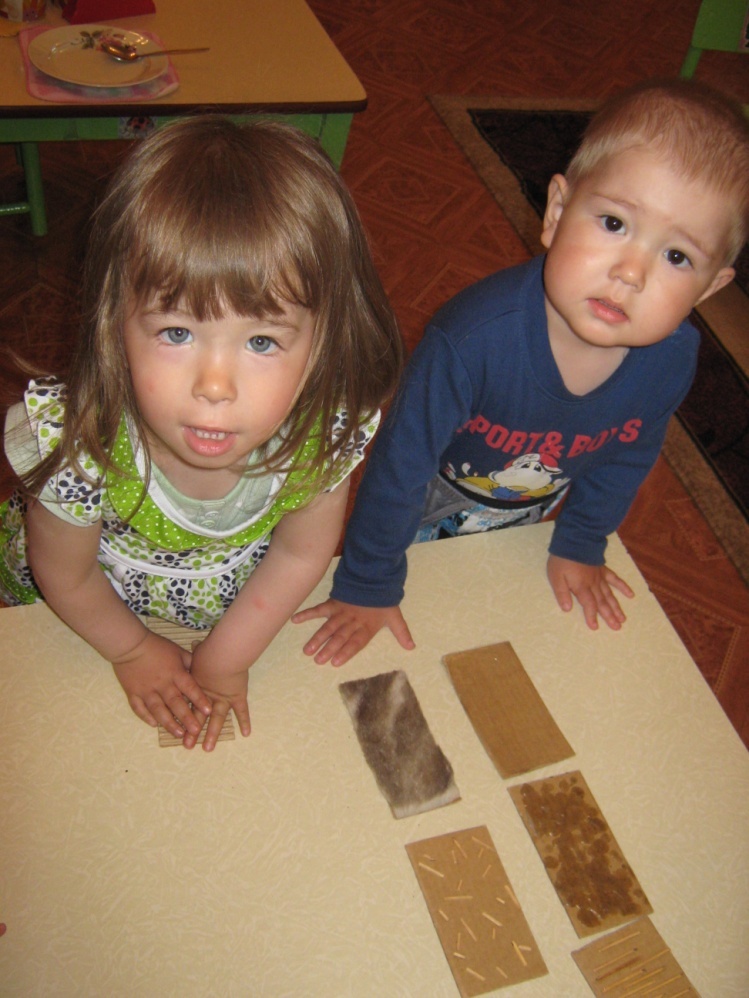 Спасибо за внимание!